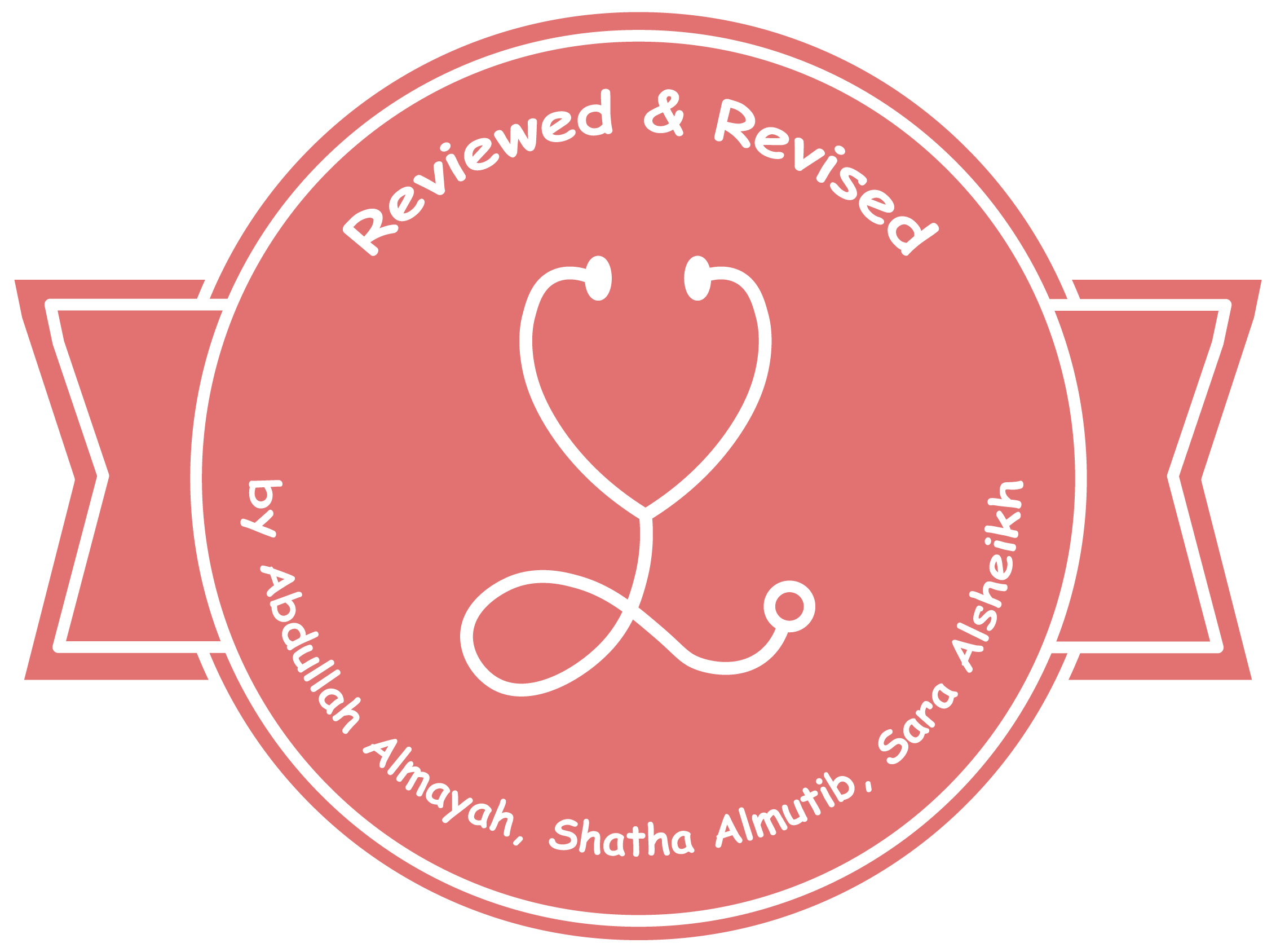 TEAM MICROBIOLOGY 442
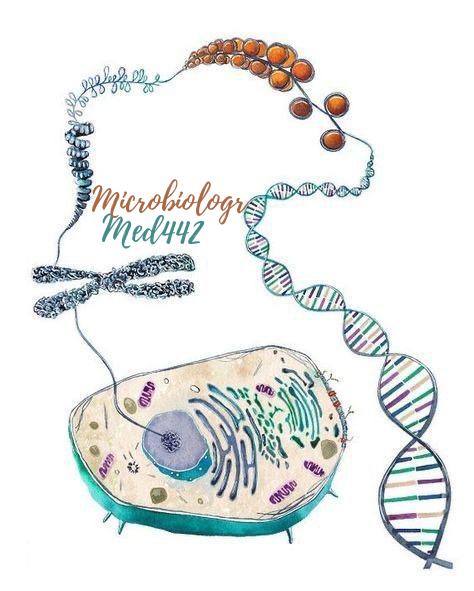 Microbiology of joints and bone infection
Important
Main text
Male slide
Female slide
Extra info
Doctor notes
Editing File
OBJECTIVES
Recognize the differences between osteomyelitis and arthritis 
Recall the route of infection of bone and joint 
Describe how infections reach the bone / joint 
Discuss the epidemiology, Risk factors and pathogenesis of both osteomyelitis and arthritis 
Recall the commonest causative organisms of acute and chronic osteomyelitis and arthritis
Recall the differential diagnosis of both conditions 
Describe the laboratory diagnosis and investigation of osteomyelitis and arthritis 
Recognize the management and treatment of both osteomyelitis and arthritis 
Recall the complications of both conditions 
Discuss the causative organisms, diagnosis, management and treatment of infection of the joint prosthesis
Simple Schedule For (Gram +/- Lecture) From Foundation Block
Introduction
Bone & Joint infections may exist separately or together (depending on the site , whether they are close together or not)   
Generally both common in infants and children. 
Usually caused by blood borne spread, but can result from local trauma or spread from contiguous soft tissue infection. 
Often associated with Foreign Body at the primary wound site.
If not treated can lead to devastating effect
The infection is common in this area
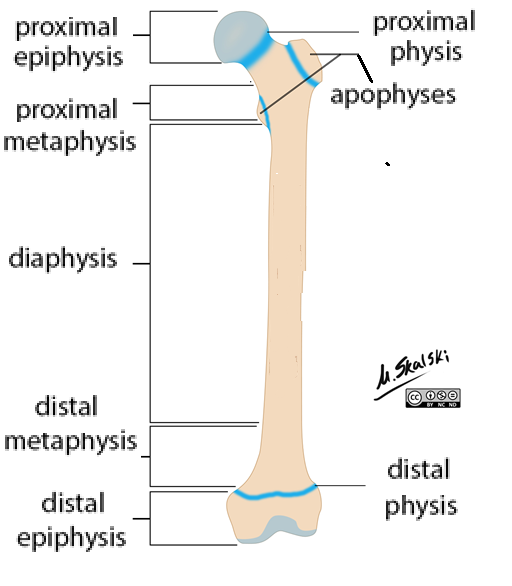 Great Summary from Team439
https://drive.google.com/file/d/1HL0JP7XMXMszsPAQAYFSA5GQ4t2Y8Iyx/view
CLICK HERE
Acute Osteomyelitis
You can describe the topic of the section here
Acute Osteomyelitis
Acute Osteomyelitis
Acute Osteomyelitis
Note: Osteomyelitis shows lytic lesions (destructed lesion) on imagining
Acute Osteomyelitis
Acute Osteomyelitis
X-Ray Of Acute Osteomyelitis
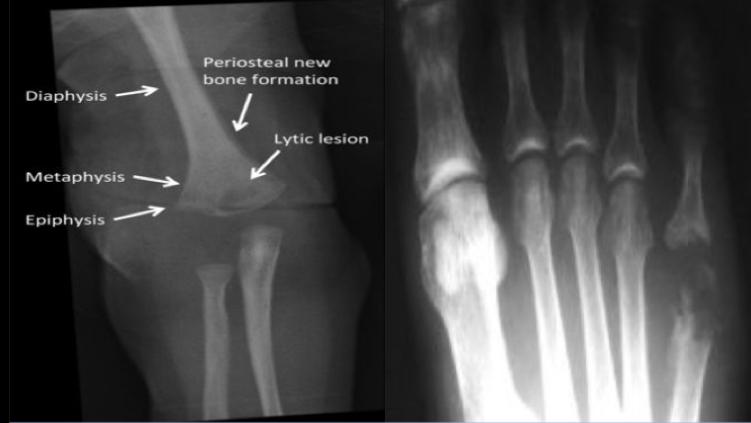 Lytic Lesion
Thanks to 439
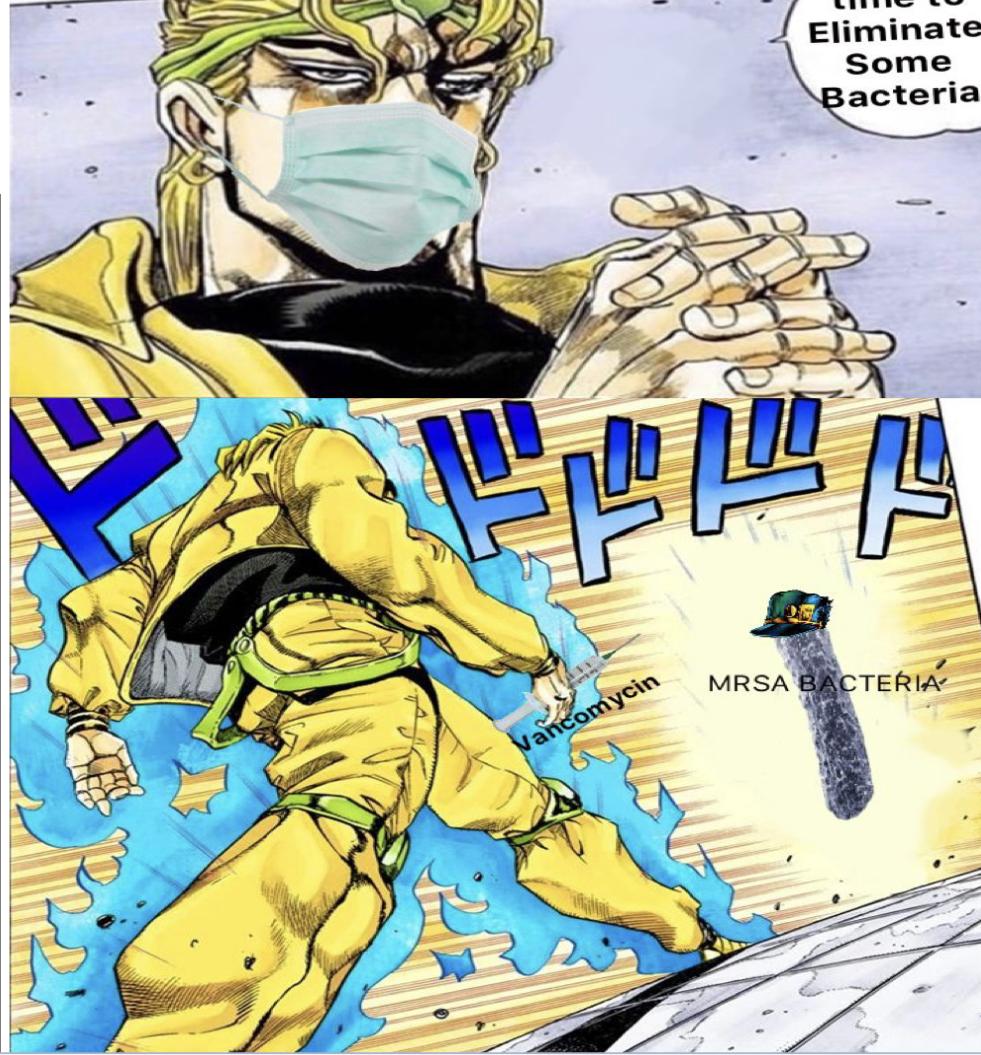 Chronic Osteomyelitis
Definition : A chronic infection of the bone or bone marrow usually secondary to:
● Inadequately treated acute osteomyelitis.
● Relapse of acute osteomyelitis or foreign body.
Etiology :
● S.Aureus (most common).
●  Other  microorganism:  S.epidermidis,  enterococci,  streptococci, enterobacteriaceae,
pseudomonas, and anaerobes
● Polymicrobial infection common with decubitus ulcers and diabetic foot
● Tuberculosis  and  fungal  osteomyelitis:  have  a  clinically  indolent  (chronic)  course,  they
usually cause it in immunosuppressed patients.
● TB & Brucella: comes from unpasteurized dairy products, like milk, cheese.. Common in KSA.
Chronic Osteomyelitis
02
01
TB & fungal osteomyelitis
Diagnosis
● Blood
- Blood culture is not very helpful 
because bacteremia is rare 
- WBC usually normal, ESR
elevated but not speciﬁc.
● Radiology
- MRI is very helpful for
diagnosing and evaluation
the extent of disease.
- Radiological changes are
complicated by the presence
 of bony abnormalities.
● Tuberculosis Osteomyelitis:
- Primarily results from hematogenous
spread from lung foci, or as an extension from a caseating lymph bone (50% in spine). 


It resembles Brucella Osteomyelitis
● Fungal Osteomyelitis:
- Hematogenous spread Eg. Candida species,
Aspergillus species and other fungi may occur.
Chronic osteomyelitis
03
Management & treatment
● Management difﬁcult, prognosis poor.
● Infection may not completely be cured.
● Most infectious are secondary to a contiguous focus or peripheral vascular disease. 
● Chronic infection due to hematological spread is rare. 
● Surgical.
● Requires  surgical debridement accompanied with antibiotic therapy for a long time.
● Antimicrobial: 
● (MTB) Mycobacterium tuberculosis (is treated with a combination of 4 drugs):
               First 2 months: INH+RIF+pyrazinamide & ethambutol
               Additional 4 months: RIF+INH
● Extensive surgical debridement with antibiotic therapy: Parenteral antibiotics for 3-6 weeks followed by long term oral suppressive therapy. 
● Some patients may require life-long antibiotic, others for acute exacerbations
● MSSA: Cloxacillin.
● MRSA & S.epidermidis: Vancomycin then oral Clindamycin or TMP-SMX.
● Other bacteria: treat as acute Osteomyelitis.
● Brucella is treated with Tetracycline & Rifampicin for 2 to 3 months.
الاختصارات 
INH and RIF
تكفي يعني مب لازم تكتب اسم الدواء كامل
Septic Arthritis (infectious arthritis)
Deﬁnition
● Septic arthritis is an acute inﬂammation of the joint space secondary to infection.
● Generally monoarthritis (affects 1 joint) & results in suppurative inﬂammation.
● Mostly in very young (neonates) or very old people.
General symptoms
● Inability to bear weight,  pain, swelling, limitation of movement.
Mechanism of infection
● The most common MOI (mechanism of action) is by hematogenous seeding of
the joint.
مهم تفرق بين neonates and infants
Septic Arthritis (infectious arthritis)
Etiology (mostly bacterial but can be viral)
Septic Arthritis (infectious arthritis)
Cont.
Etiology (mostly bacterial but can be viral)
Sickle cell anemia.                              Salmonella spp, S. aureus
Trauma/surgical procedure.                            S. aureus
Chronic arthritis.                              Mycobacterium tuberculosis
Prosthetic arthritis                               Skin ﬂora, e.g. epidermis
Septic Arthritis (infectious arthritis)
Risk factors (increase the chance of septic arthritis)
● Gonococcal Arthritis
- Most common in young, sexually active adults.
- Caused by neisseria gonorrhoeae.
- Causes disseminated infection secondary to urethritis/cervicitis.
- Patient Initially presents with polyarthralgia, tenosynovitis, fever, skin lesions.
- If untreated leads to suppurative monoarthritis.
● Procedures
- Occasionally results from direct trauma, medical procedures (arthroscopy), or
contiguous soft tissue infections.
● Nongonococcal (most common)
- Most common in older adults. It is caused by introduction of organism into joint space
as a results of bacteremia or fungemia from infection at other body sites.
● Lyme disease
- Due to tick bite in endemic areas, uncommon in KSA, causes a skin rash.
● Chronic Arthritis
● Prosthetic arthritis
● Sickle cell disease
- Salmonella spp, S.aureus
- Skin ﬂora
- Mycobacterium Tuberculosis, fungi
Septic Arthritis (infectious arthritis)
Diagnosis
Management & treatment
History/examination:  to  exclude  systemic  illness.
Note history  of tick exposure in endemic areas.
● Arthrocentesis with drainage of infected synovial
ﬂuid (repeated therapeutic arthrocentesis often needed).
● Surgical intervention: Arthroscopic or surgical
drainage/debridement are occasionally needed.

● Antimicrobial therapy:
1. Gonococcal arthritis: IV ceftriaxone (or ciproﬂoxacinor oﬂoxacin) then switch to oral quinolone or ceﬁxime for 7-10 days.

2. Non-gonococcal arthritis:
- MSSA: Cloxacillin or cefazolin.
- MRSA: vancomycin.
- Streptococci: penicillin or ceftriaxone or cefazolin.
- Enterobacteriaceae: ceftriaxone or ﬂuoroquinolone.
- Pseudomonas: piperacillin and aminoglycoside.
- Animal bite: ampicillin-sulbactam.

3. Lyme disease arthritis: doxycycline for one month.
● Arthrocentesis:
Synovial ﬂuid is cloudy and purulent 
- Leukocyte-count  generally  >25,000/mm3  (i.e.
elevated WBCs), with predominant neutrophils 
- Gram  stain and culture are positive in > 90% of cases 1. 
- Exclude  crystal  deposition  arthritis  or  noninfectious
Inflammatory arthritis.
● Blood Culture:
- If  gonococcal  infection  suspected,  take  specimen
from cervix, urethra, rectum & pharynx for culture or
DNA testing for N.gonorrhoeae
- And  for  investigation  for  other  sexually  transmitted
disease.
Septic Arthritis (infectious arthritis)
Risk factors for long term adverse sequela
Prognosis
● Age,prior rheumatoid arthritis,polyarticular joint involvement, hip or
shoulder involvement, virulent
pathogens and delayed initiation or
response to therapy
● Gonococcal arthritis
- Excellent outcome and prognosis

● Non-gonococcal arthritis
- Canca  use  in  scaring  with limitation of movement,  ambulation  is  affected  in 50% of cases if not treated quickly.
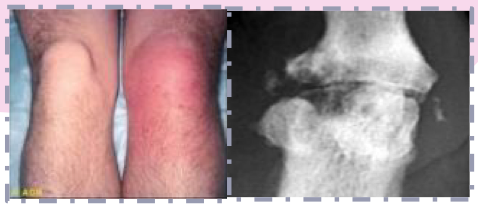 Infection of joint prosthesis
prosthesis: مفاصل صناعية
● Occur in 1- 5% of total joint replacement.
● Most infectious occur within 5 years of joint replacement.
● Results in significant morbidity and health care costs.
● Successful outcomes results from multidisciplinary approach.
Etiology
● Can be caused by almost any microorganism.
● Often caused by skin flora (staph. epidermidis).
Diagnosis by
● Aspiration and surgical exploration: diagnostic of joint fluid necessary.
    - To obtain specimen for culture, sensitivity testing & histopathology .
    - Skin flora regarded as pathogens if isolated from multiple deep tissue cultures.
● Radiology:
    - Plain X-ray may not be helpful.
    - Arthrography may help define sinus tracts.
    - Bone scan-not specific for infection.
● Blood:
    - ESR and C-reactive protein (CRP) may be high.
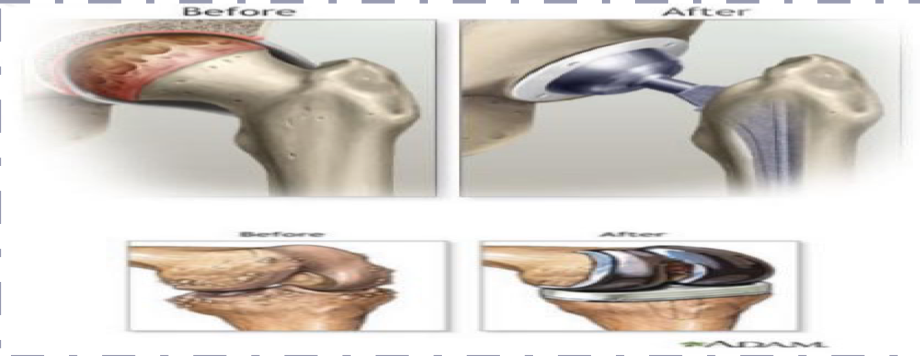 علاجه انك تشيل المفصل الصناعي وتعطيه مضادات حيوية
Infection of joint prosthesis
Management & treatment
1. Surgery: Removal of prosthesis.
2. Antibiotics:

    - Impregnated cement during reimplantation.
    - Antimicrobial for 6 weeks.
    - Begin empiric IV antibiotic to cover MRSA and Gram -ve rods (Vancomycin,
            Cefepime, Ciproﬂoxacin, or Aminoglycoside.
    - Chronic therapy with oral drug if removal of
            prosthesis not possible.
Answers: 1.C 2.A 3.A 4.C
MCQ’s
Q1:13 year old patient develops osteomyelitis most likely would have infection in which bone?
Q2:Most frequent pathogens in a sickle cell anemia patient with osteomyelitis?
Q3:Site of acute osteomyelitis in children?
Q4:Complications of acute osteomyelitis include?
Answers: 5.B 6.A 7.B 8.D
MCQ’s
Q5:diagnosis of chronic osteomyelitis?
Q6: etiology of joint prosthesis?
Q7:diagnosis of acute osteomyelitis?
Q8:Brucella is treated with?
Team leaders:
          Abdulaziz Alotaibi         Fatima Halawi
                                 
                              Team members:



Said Alotaibi                                               Farah Alenezi 
Mohammed Alghamdi                          Ghadah Bin slmah
Nawaf Alrefaei                                               Safia Aldkhyl
Ahmed Bahmaid 
Muhanned Almuadi
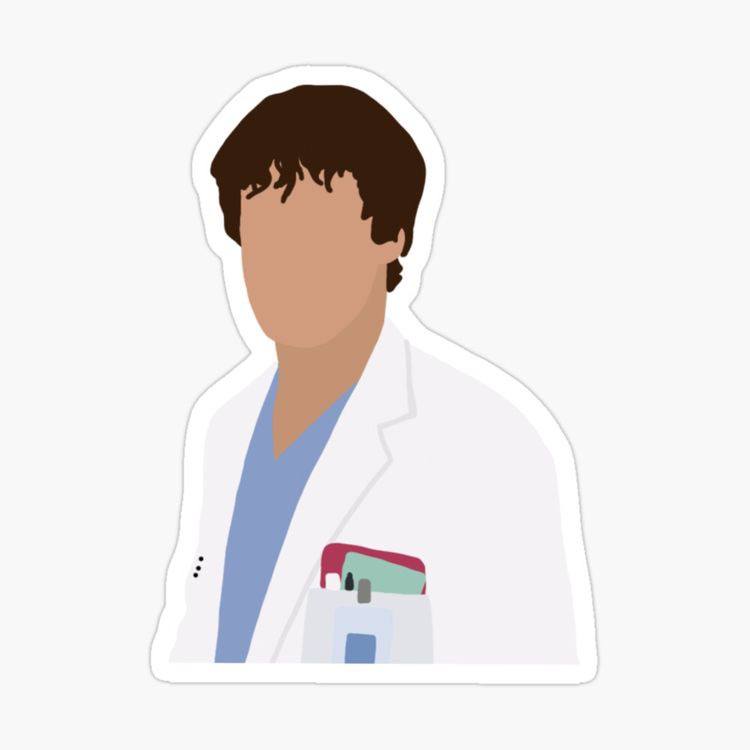 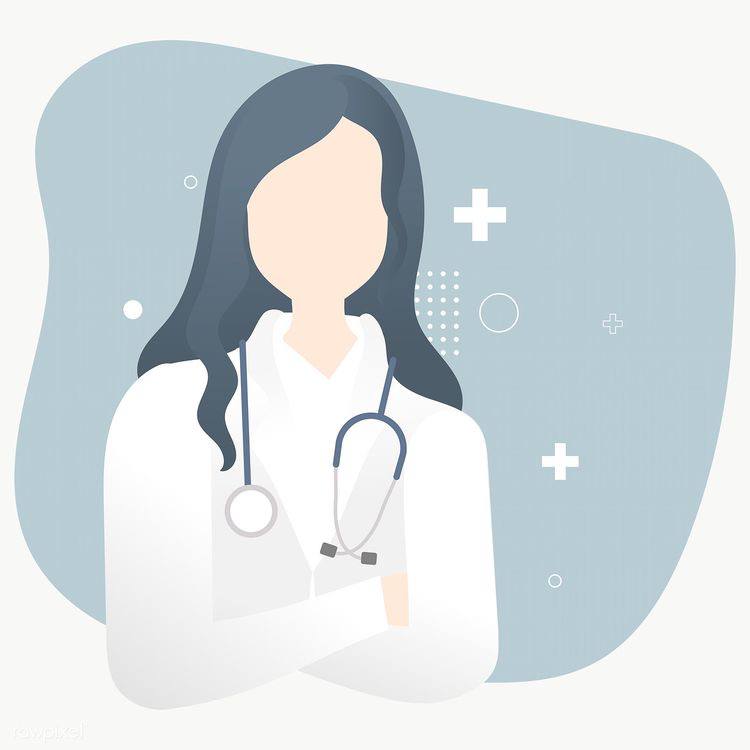 MicroBiology442@gmail.com